Du sorgstfür mich!
Reihe: Unser Vater! (4/6)
Matthäus-Evangelium 6,11
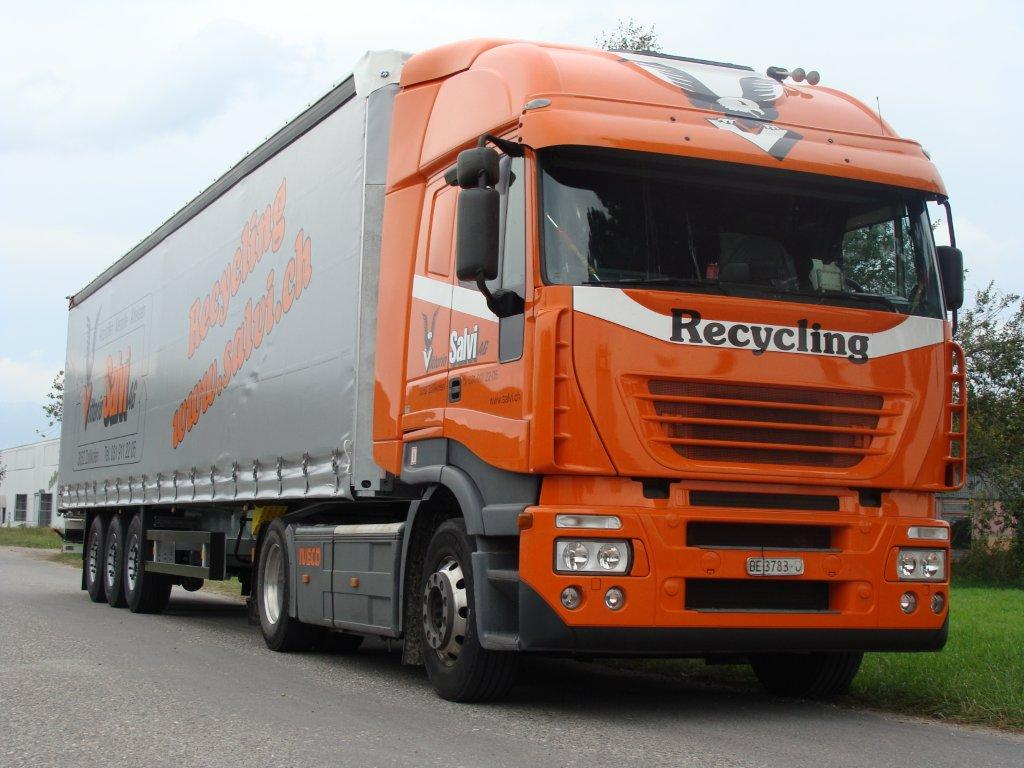 2‘273‘000 kg = 90 Lastwagen mit einer Nutzlast von 25 Tonnen
„Gib uns heute unser tägliches Brot.“
Matthäus-Evangelium 6,11
„Unser Vater im Himmel! Dein Name werde geheiligt, dein Reich komme, dein Wille geschehe auf der Erde, wie er im Himmel geschieht.“
Matthäus-Evangelium 6,9-10
„Gib uns heute unser tägliches Brot.“
Matthäus-Evangelium 6,11
„Warum macht ihr euch Sorgen um eure Kleidung? Seht euch die Lilien auf dem Feld an und lernt von ihnen! Sie wachsen ohne sich abzumühen und ohne zu spinnen und zu weben. Und doch sagen ich euch: Sogar Salomo in all seiner Pracht war nicht so schön gekleidetwie eine von ihnen.“
Matthäus-Evangelium 6,28-29
„Wenn Gott die Feldblumen, die heute blühen und morgen ins Feuer geworfen werden, so herrlich kleidet, wird er sich dann nicht erst recht um euch kümmern?“
Matthäus-Evangelium 6,30
I. Gott ermöglicht alles
„Haben wir etwas mitgebracht, als wir in diese Welt kamen? Nicht das Geringste! Und wir werden auch nichts mitnehmen können, wenn wir sie wieder verlassen.“
1.Timotheus-Brief 6,7
„Wenn wir Nahrung und Kleidung haben, soll uns das genügen.“
1.Timotheus-Brief 6,8
„Gib uns heute unser tägliches Brot.“
Matthäus-Evangelium 6,11
„Macht euch keine Sorgen um den nächsten Tag! Der nächste Tag wird für sich selbst sorgen. Es genügt, dass jeder Tag seine eigene Last mit sich bringt.“
Matthäus-Evangelium 6,34
II. Gott beschenkt uns
„Gib uns heute unser tägliches Brot.“
Matthäus-Evangelium 6,11
Der unglückliche König und sein glücklicher Diener
„Die Liebe zum Geld ist eine Wurzel, aus der alles nur erdenkliche Böse hervorwächst. Schon manche sind vom Glauben abgeirrt, weil sie der Geldgier verfallen sind, und haben dadurch bitteres Leid über sich gebracht.“
1.Timotheus-Brief 6,10
„Schärfe denen, die es in dieser Welt zu Reichtum gebracht haben, ein, nicht überheblich zu sein und ihre Hoffnung nicht auf etwas so Unbeständiges wie den Reichtum zu setzen, sondern auf Gott; denn Gott gibt uns alles, was wir brauchen, in reichem Mass und möchte, dass wir Freude daran haben.“
1.Timotheus-Brief 6,17
„Ermahne sie, Gutes zu tun, freigebig zu sein und ihren Besitz mit anderen zu teilen. Wenn ihr Reichtum in solchen Taten besteht, ist das im Hinblick auf ihre Zukunft einesichere Kapitalanlage, und sie werden das wahre Lebengewinnen.“
1.Timotheus-Brief 6,18-19
„Schon damals, als wir bei euch waren, haben wir euch den Grundsatz eingeschärft: Wenn jemand nicht arbeiten will, soll er auch nicht essen.“
2.Thessalonicher-Brief 3,10
Schlussgedanke
„Ich bin das Brot des Lebens. Wer zu mir kommt, wird nie mehr hungrig sein, und wer an mich glaubt, wird nie mehr Durst haben.“
Johannes-Evangelium 6,35
„Ich bin das lebendige Brot, das vom Himmel herabgekommen ist. Wenn jemand von diesem Brot isst, wird er ewig leben. Dieses Brot, das ich ihm geben werde,ist mein Fleisch; ich gebe es hinfür das Leben der Welt.“
Johannes-Evangelium 6,51